The ITU Academy
Training to develop the capacity of ICT policy-makers and professionals across the globe
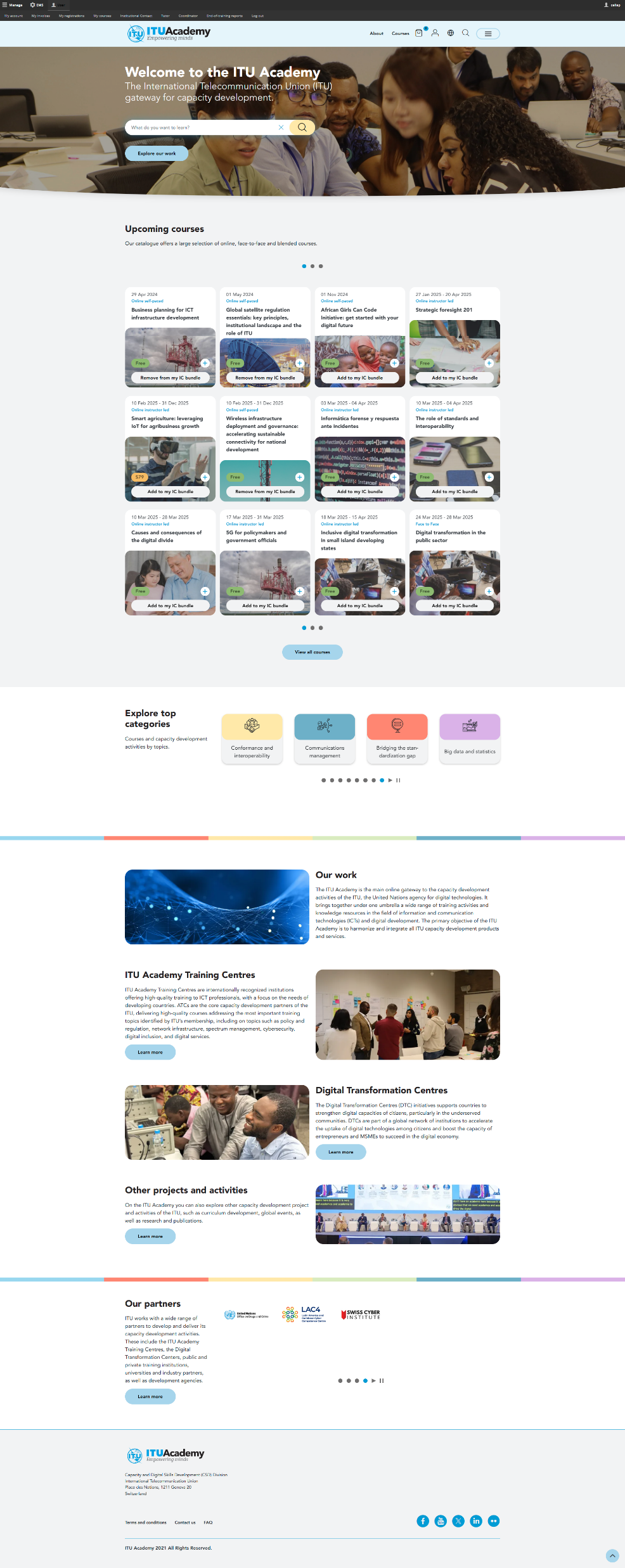 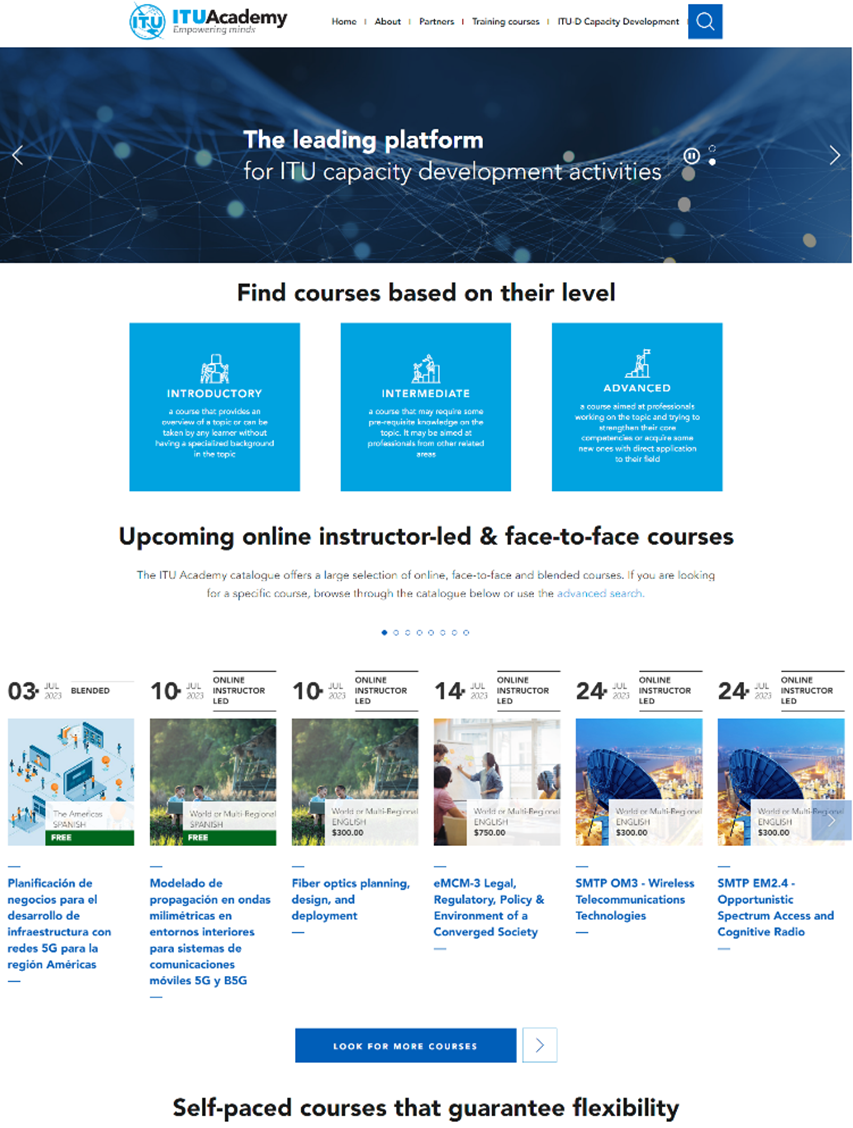 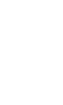 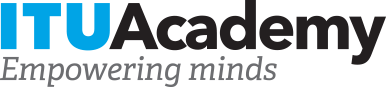 The ITU Academy is the main online gateway to the capacity development activities of the ITU, the United Nations agency for digital technologies. It brings together under one umbrella a wide range of training activities and knowledge resources in the field of information and communication technologies (ICTs) and digital development.
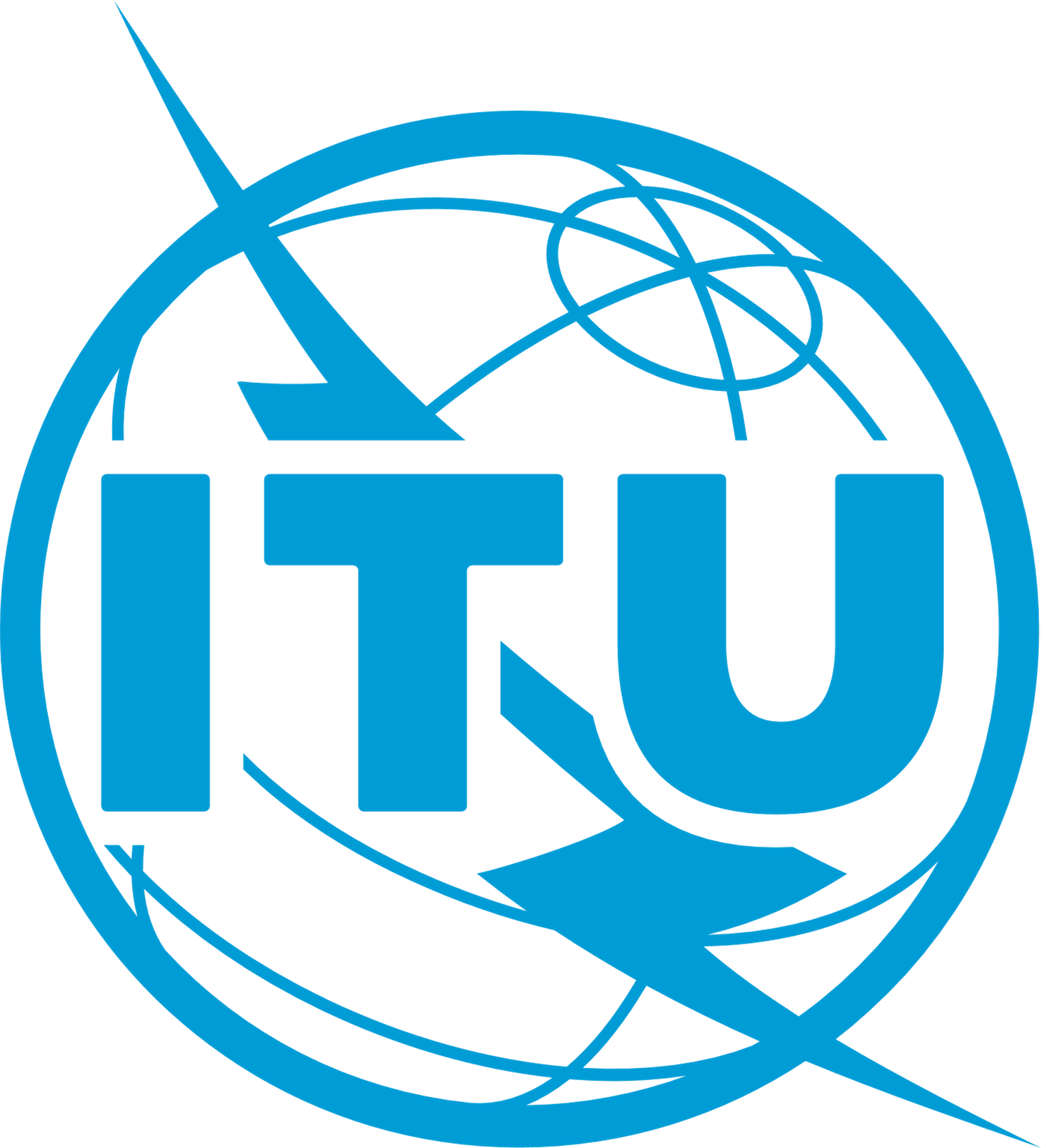 Comprehensive learning experience
Affordable
Accessible anytime, anywhere
Career-oriented
Our courses are mostly free or competitively priced, without compromising on quality.
ITU-certified courses tailored to equip users with in-demand skills for today’s fast-evolving digital world.
Users can learn at their own pace from any device connected to the Internet.
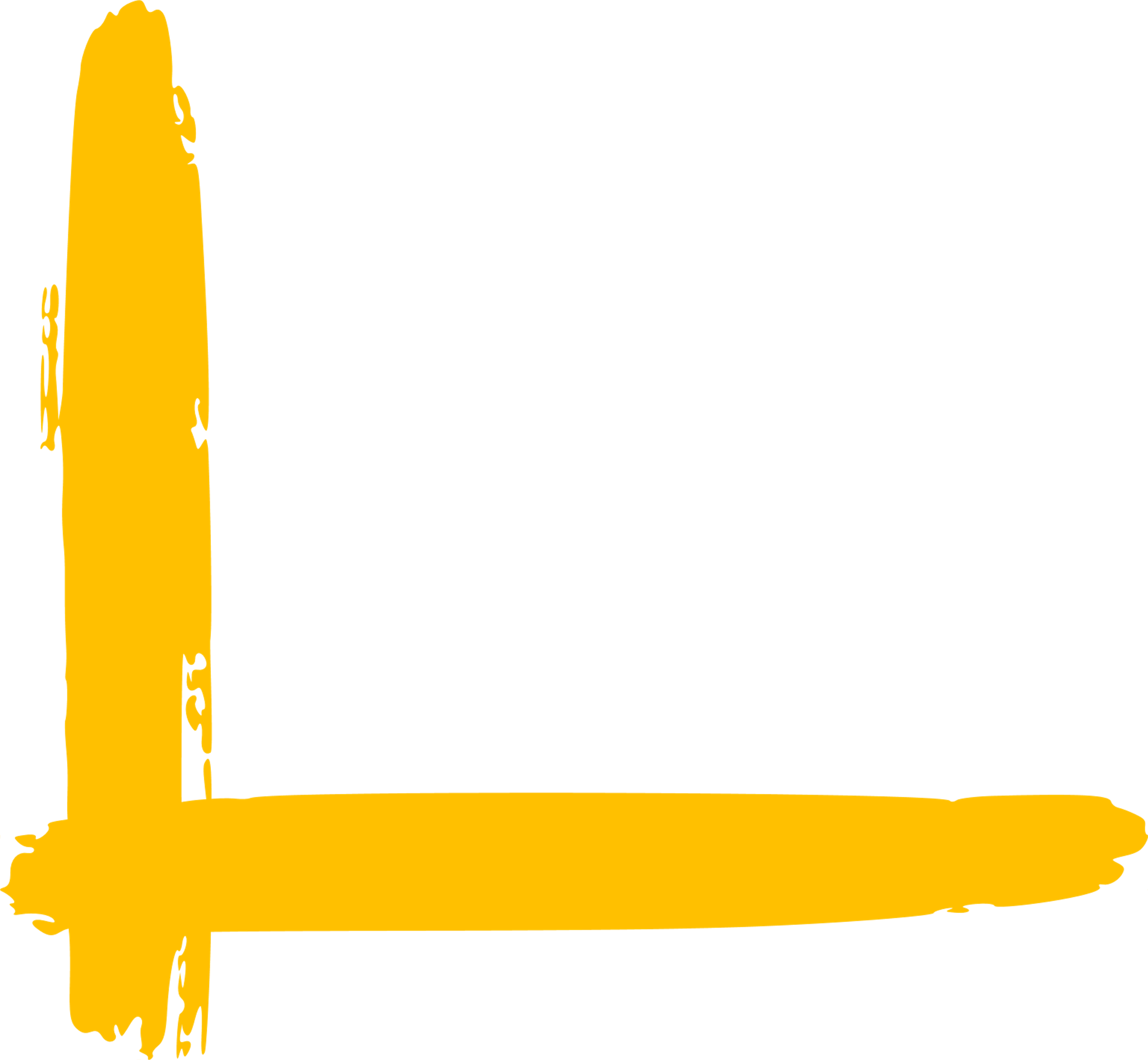 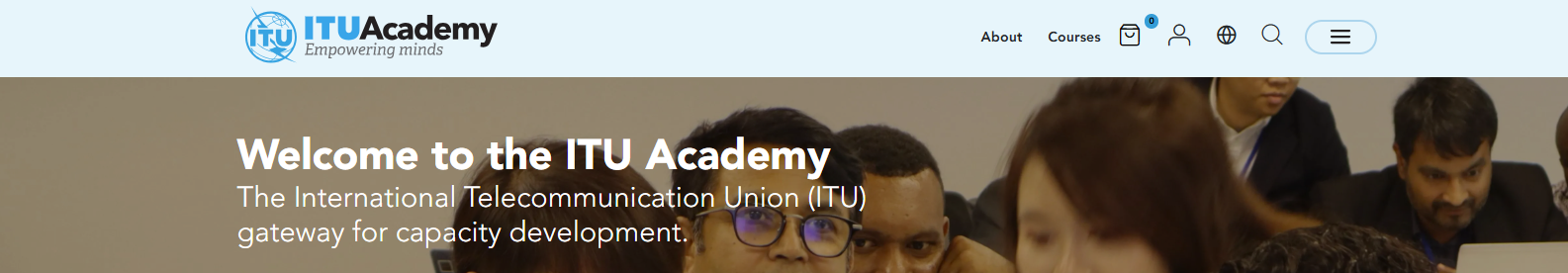 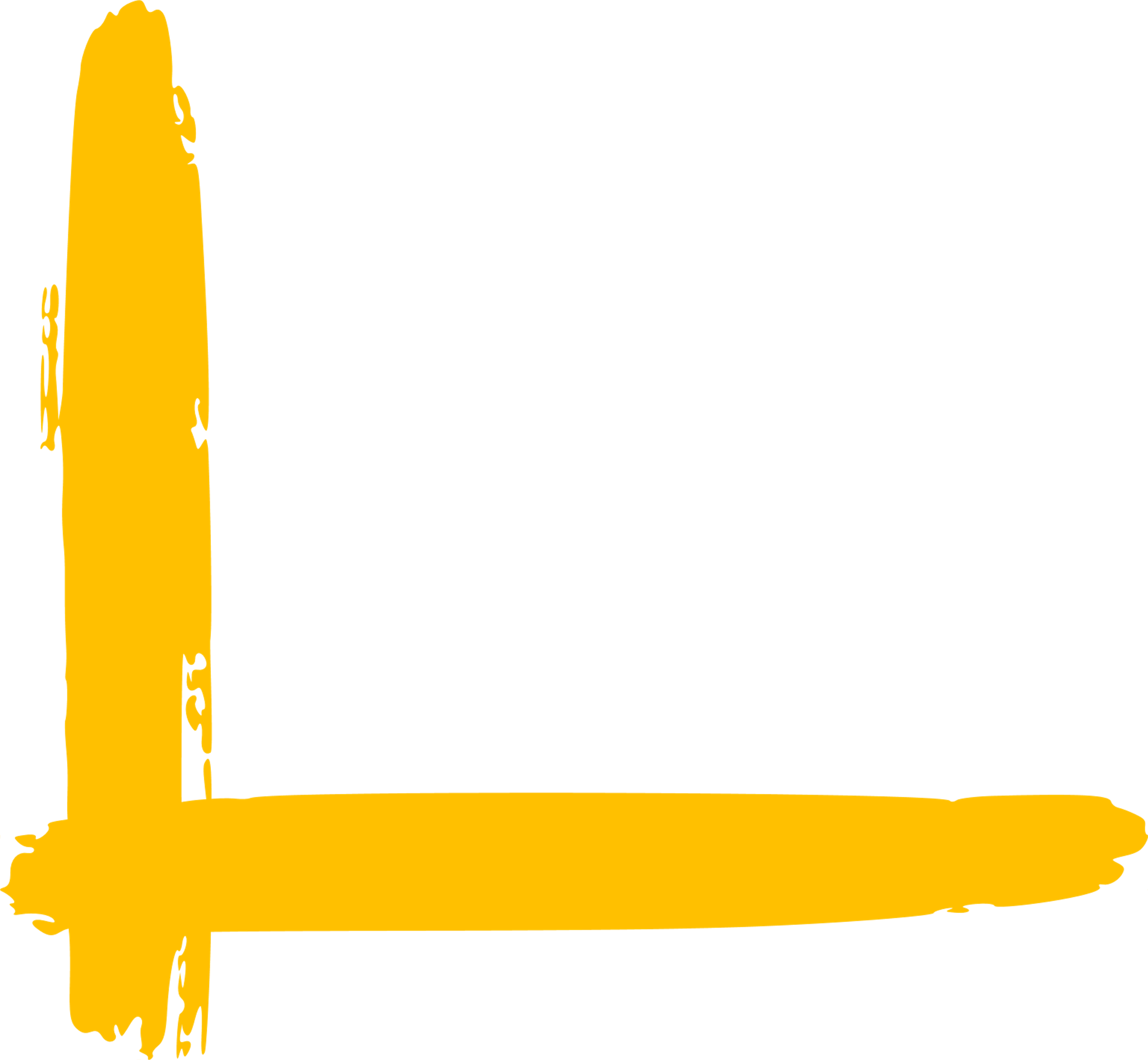 academy.itu.int
Top-quality learning
Collaborative learning environment
Premium content
Multi-language
Learning materials developed by industry experts to ensure users receive a quality educational experience.
Selected learning content available in several of the UN official languages.
Users can connect and network with industry professionals through group projects and community forums.
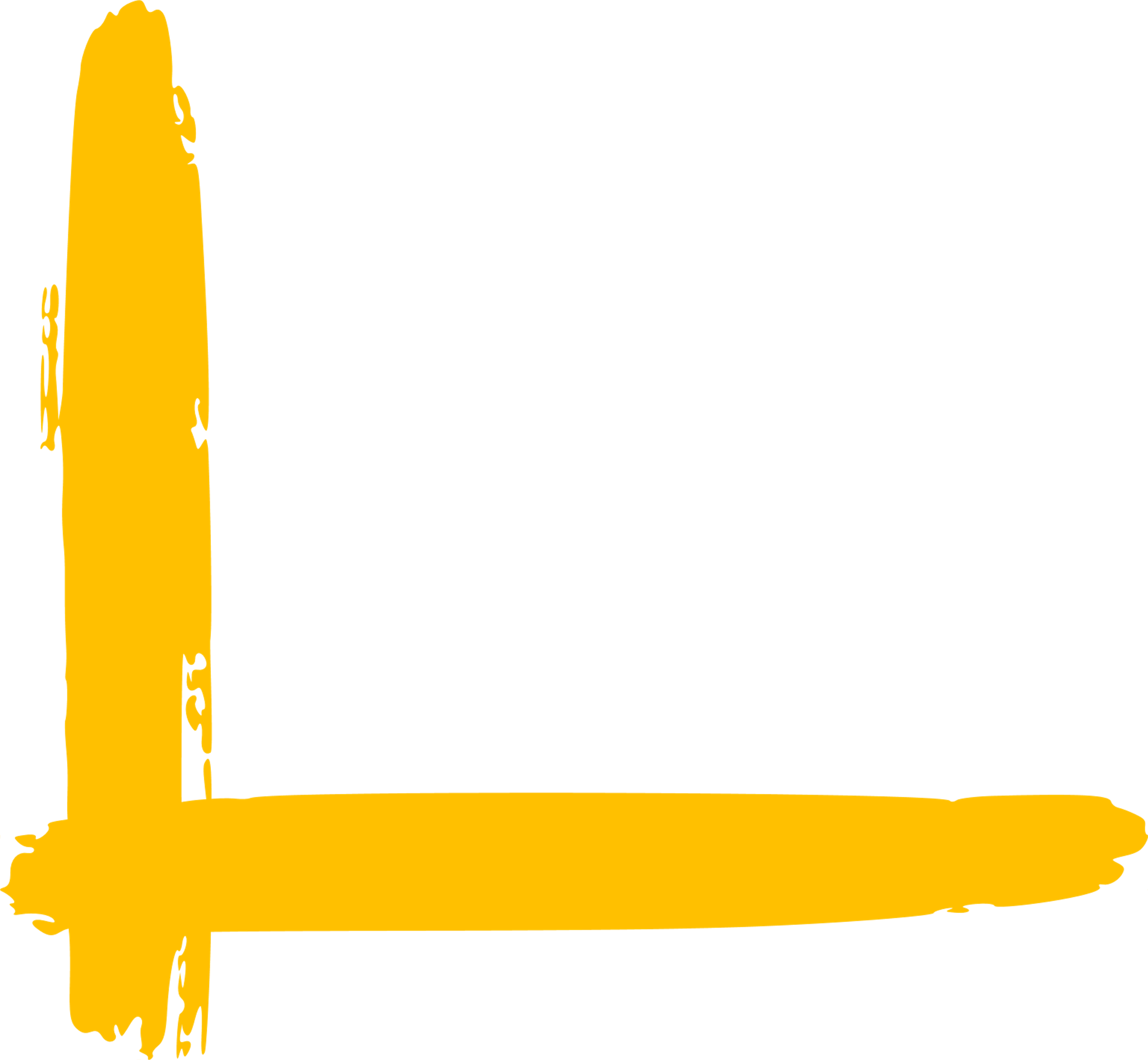 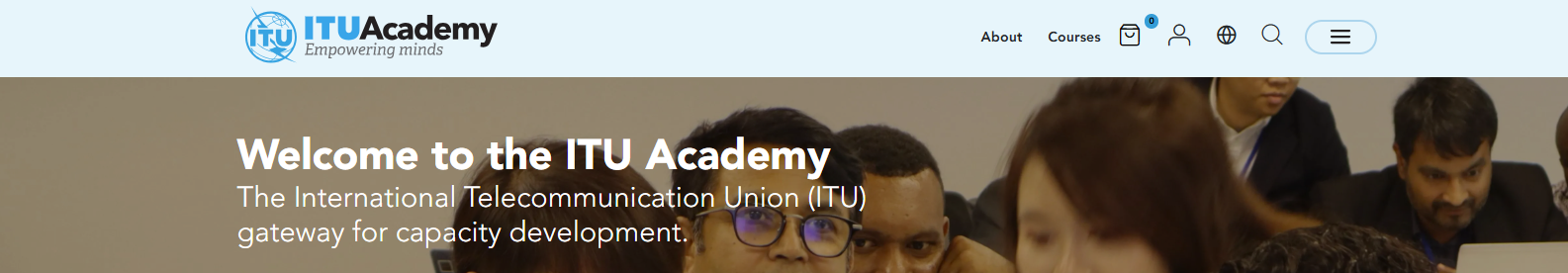 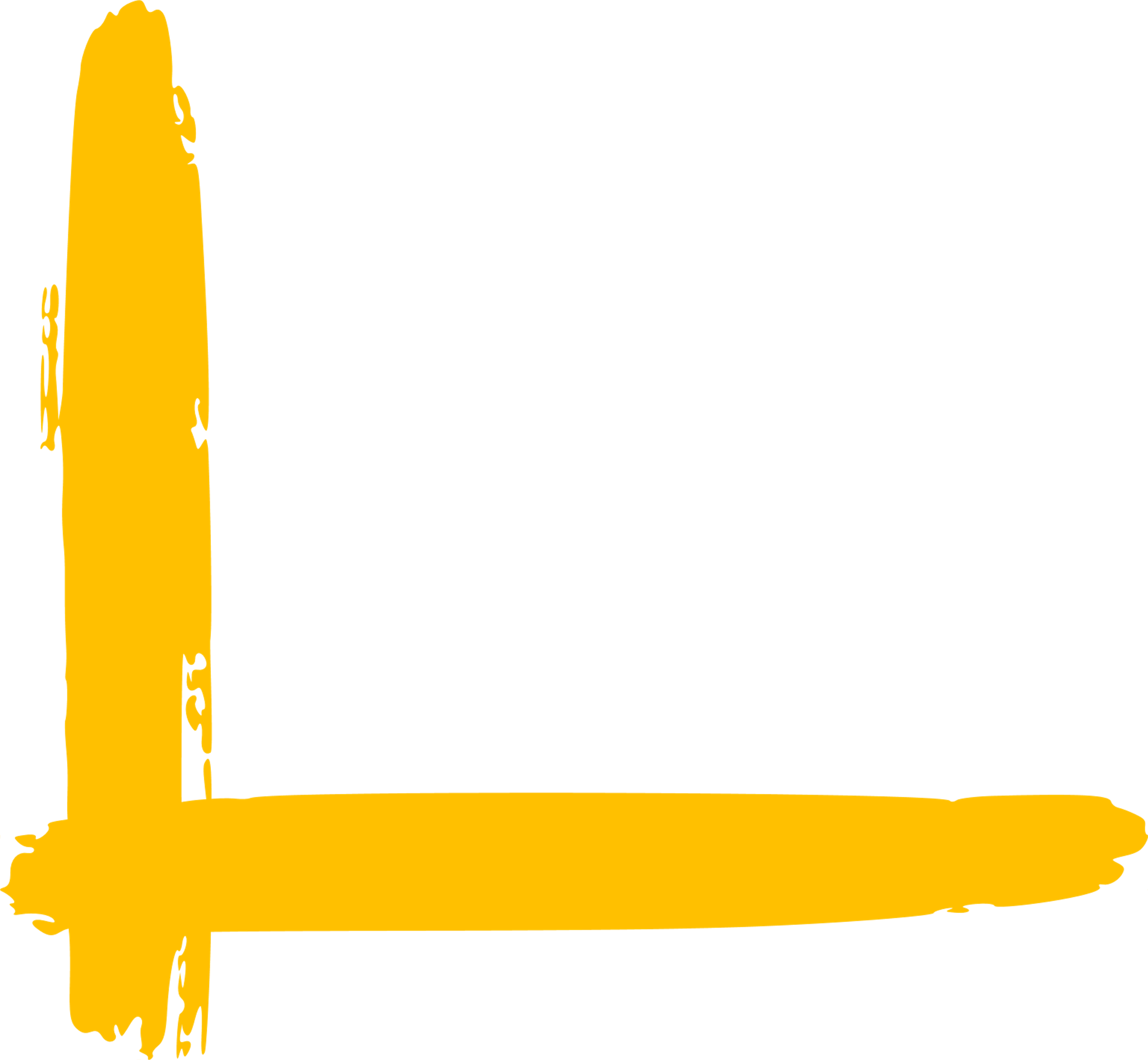 academy.itu.int
[Speaker Notes: Expert courses]
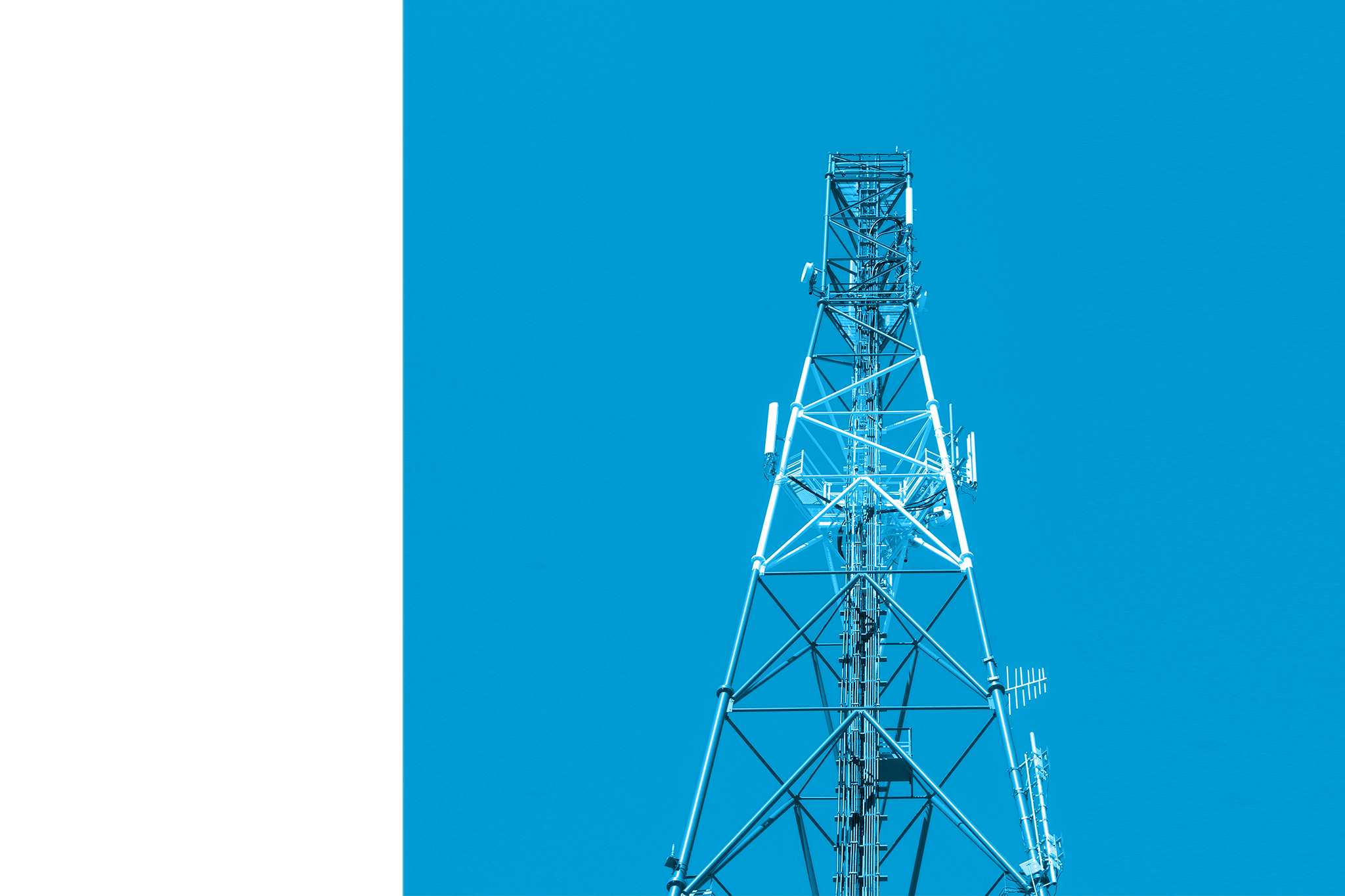 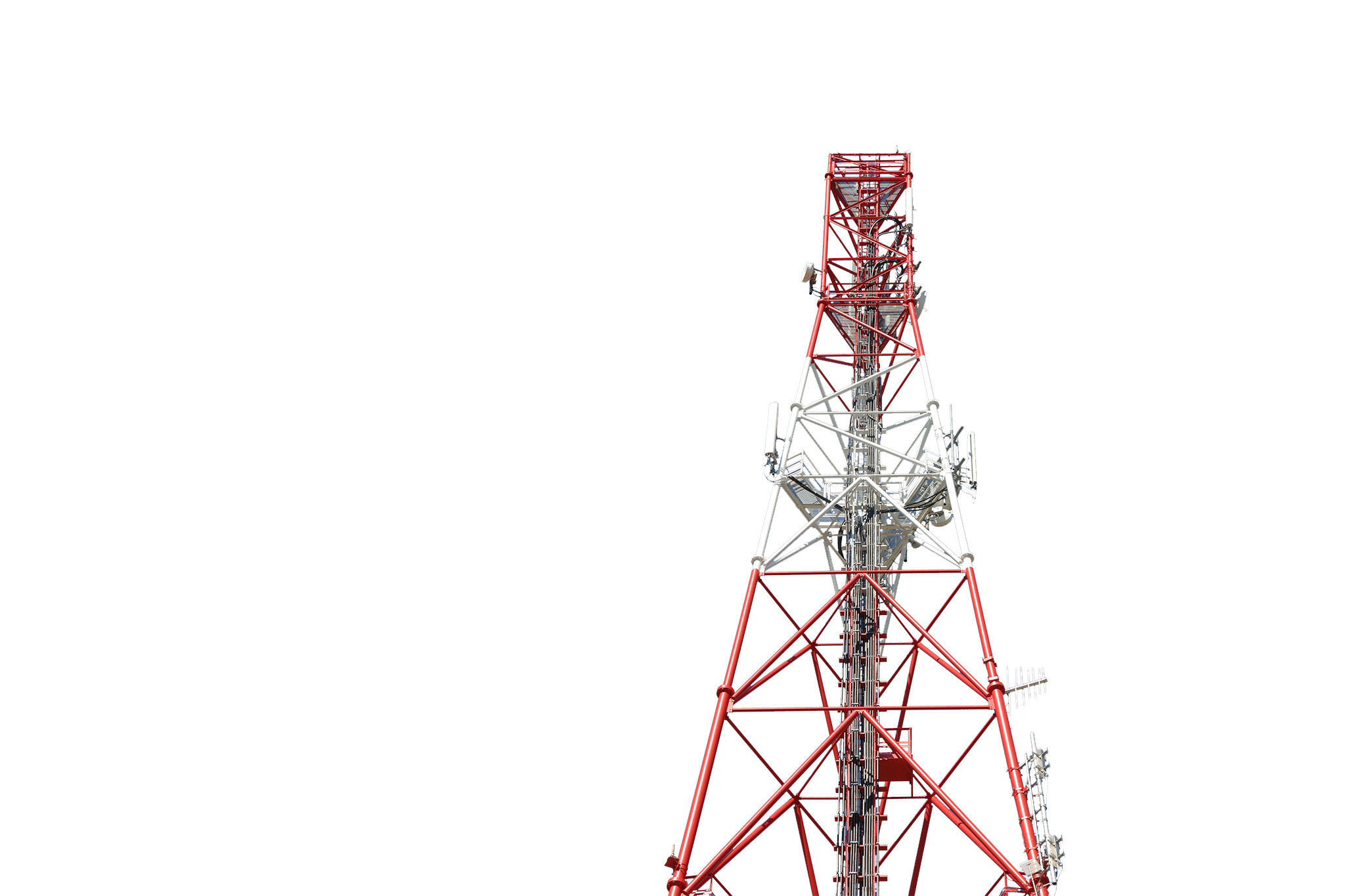 A growing community
65’000+ users from the entire digital sector:
Policymakers, regulators, government officials
ICT professionals 
Professionals from academia and civil society 

+70% of participants are from developing countries
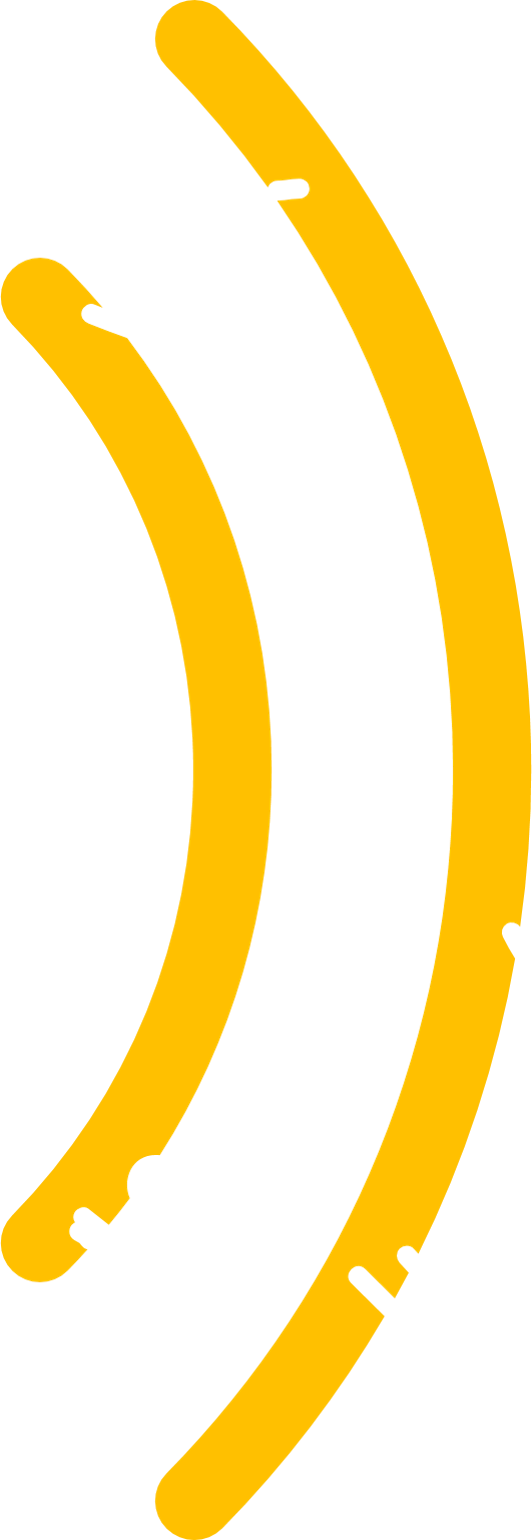 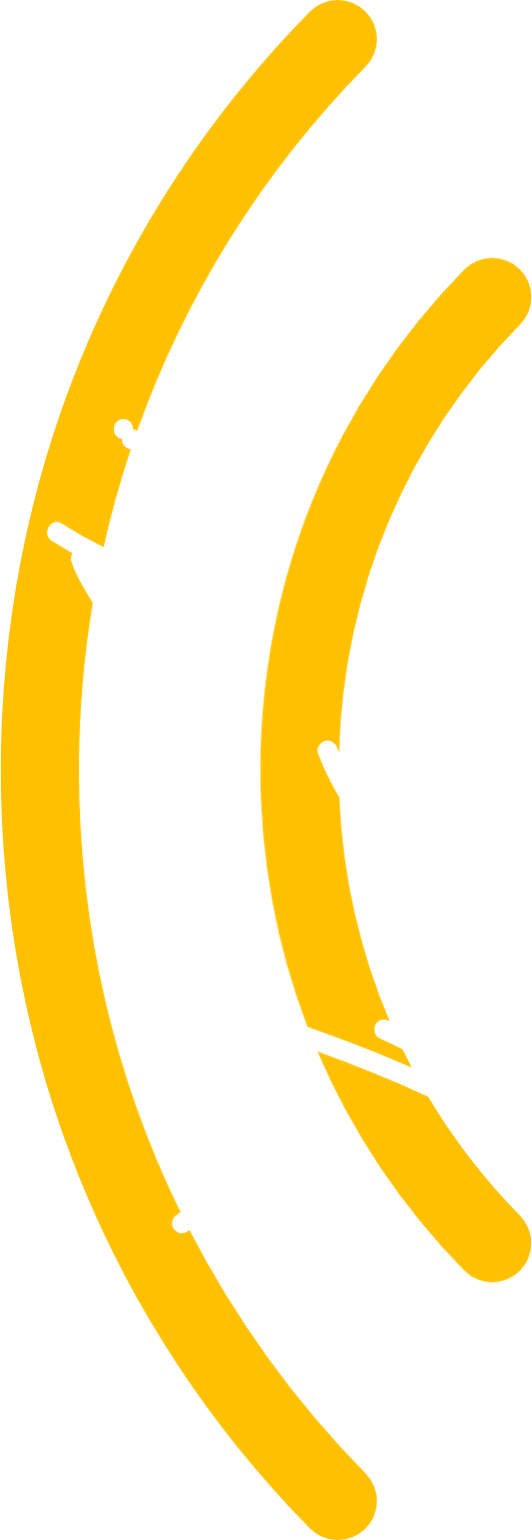 academy.itu.int
Multiple learning modality to fit all needs
Upcoming online instructor-led & face-to-face courses
Self-paced courses that guarantee flexibility
Intermediate and advanced training courses with global experts
Introductory training courses on foundational and emerging topics in the ICT field
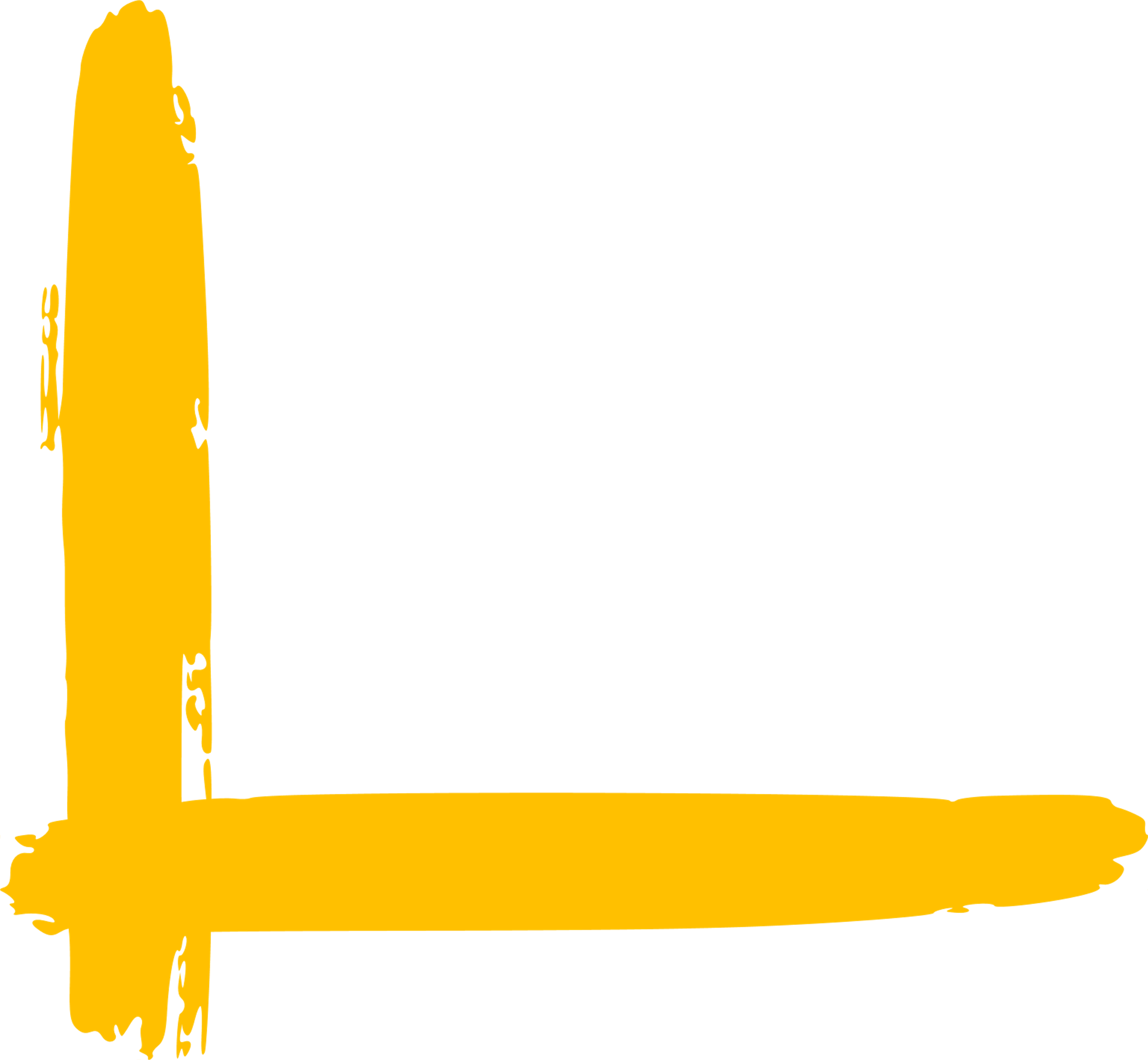 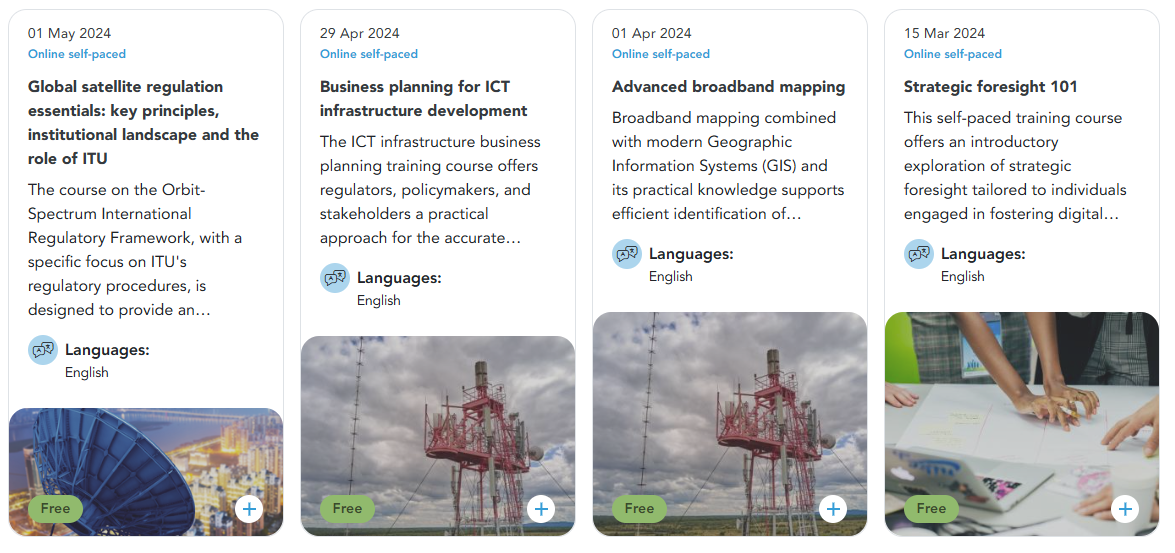 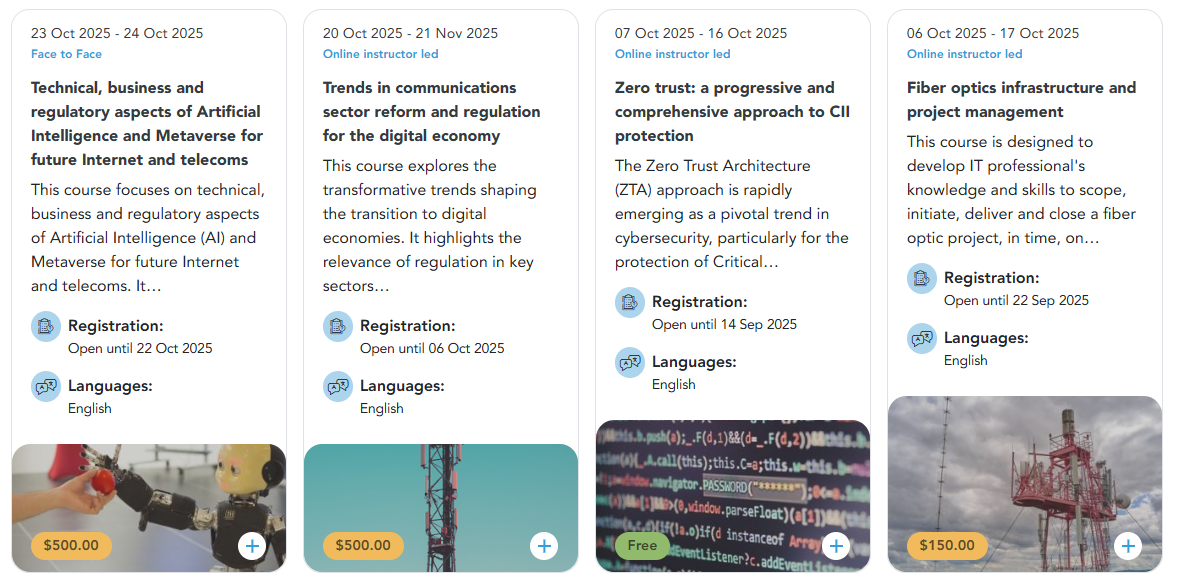 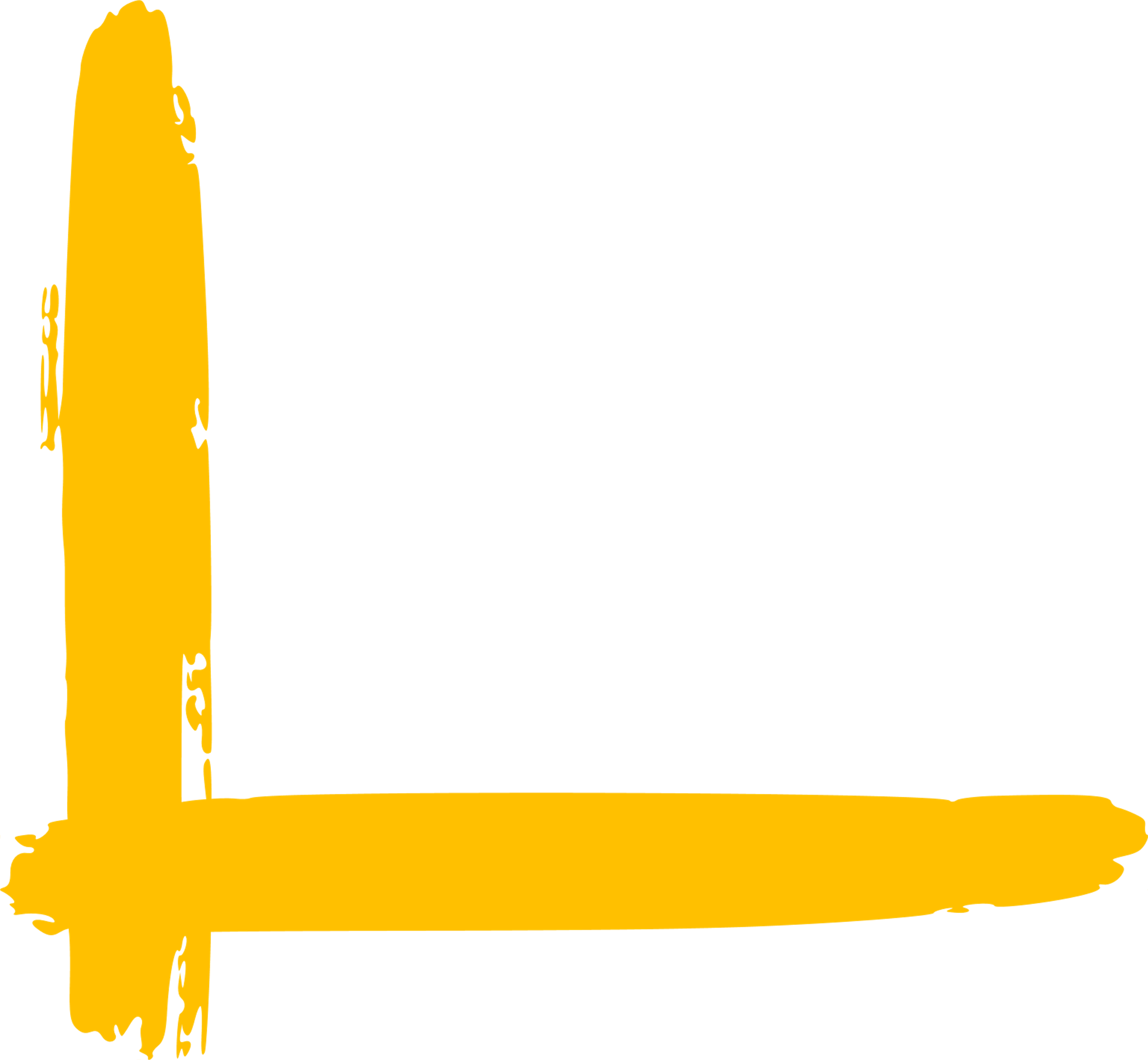 academy.itu.int
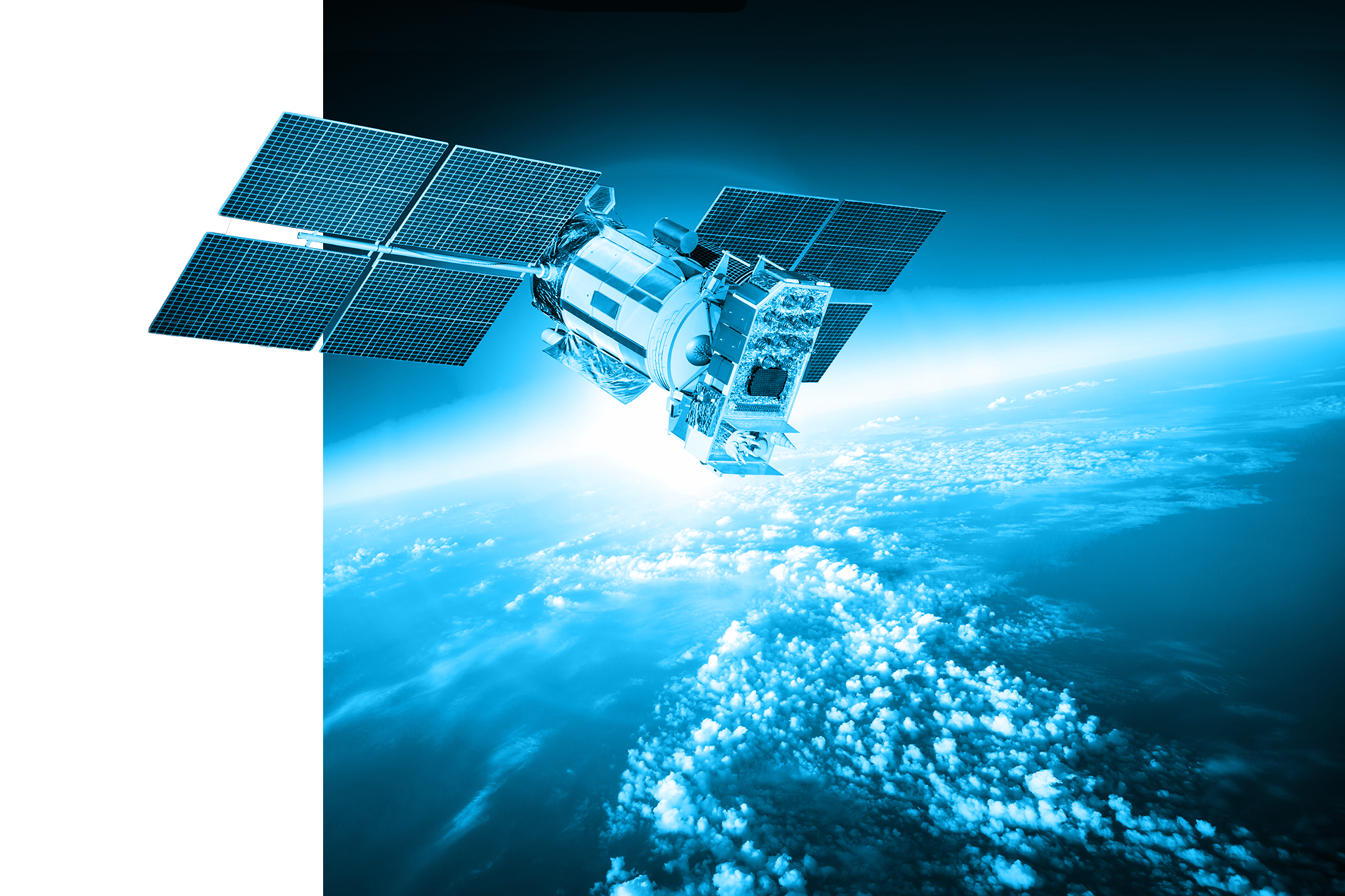 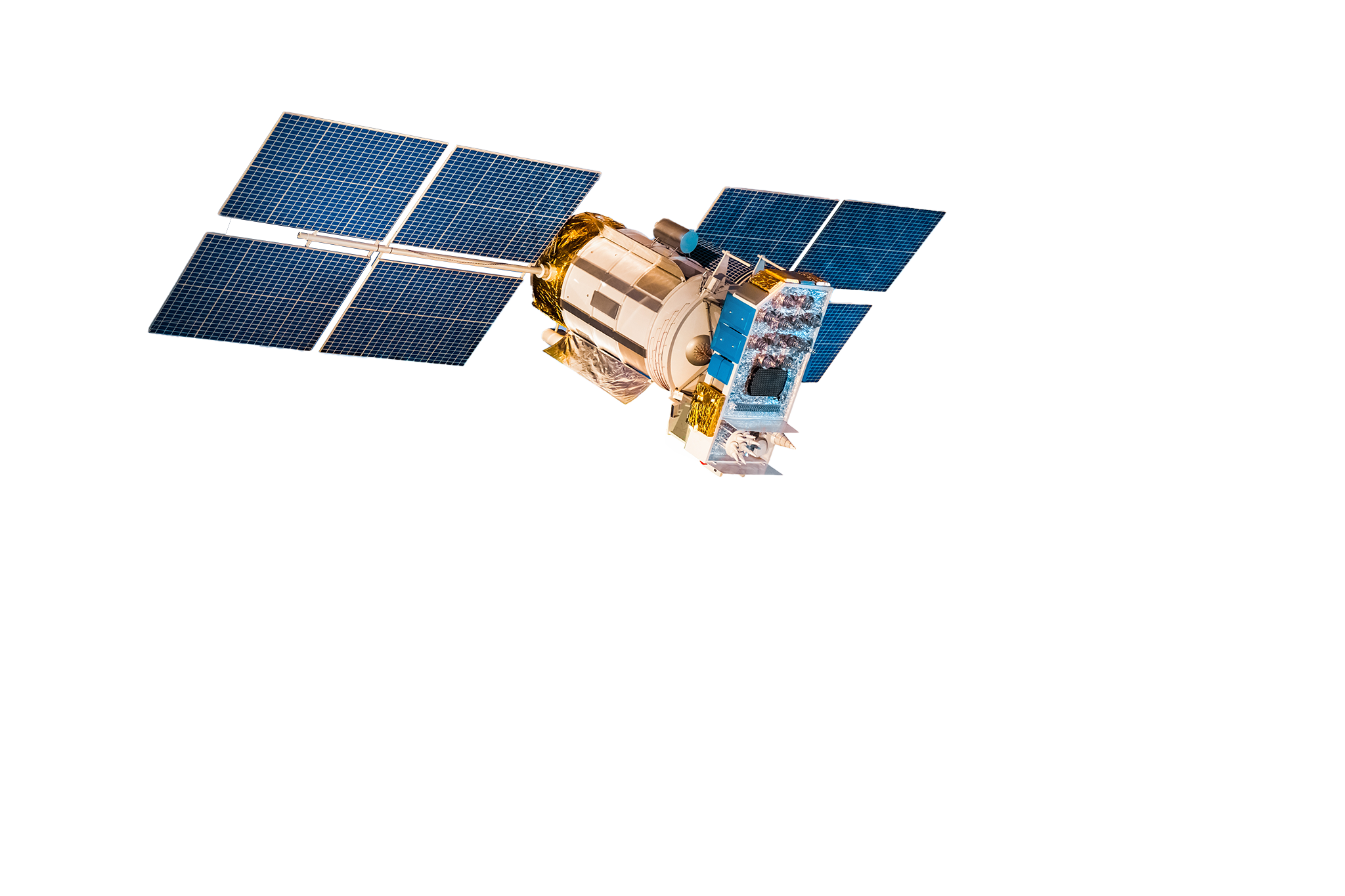 Our partners
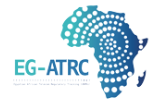 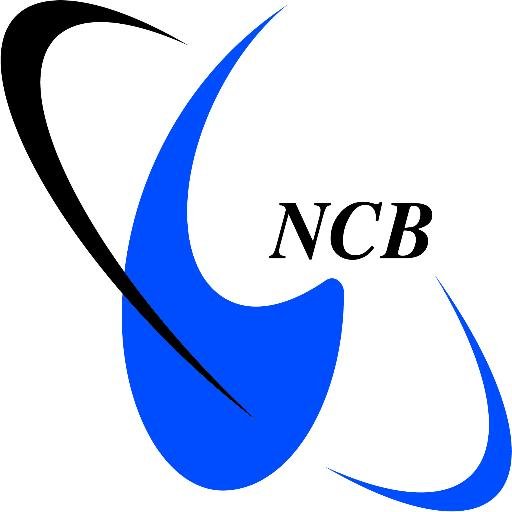 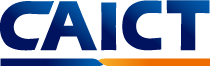 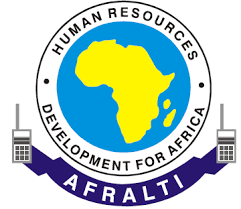 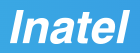 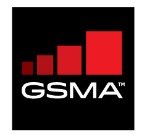 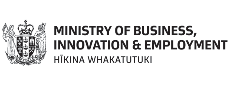 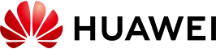 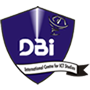 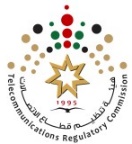 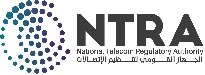 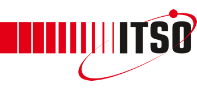 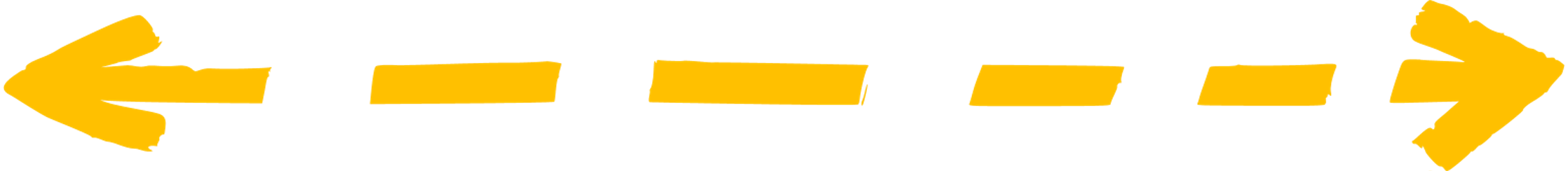 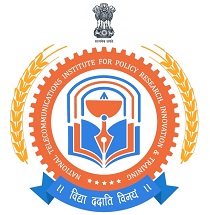 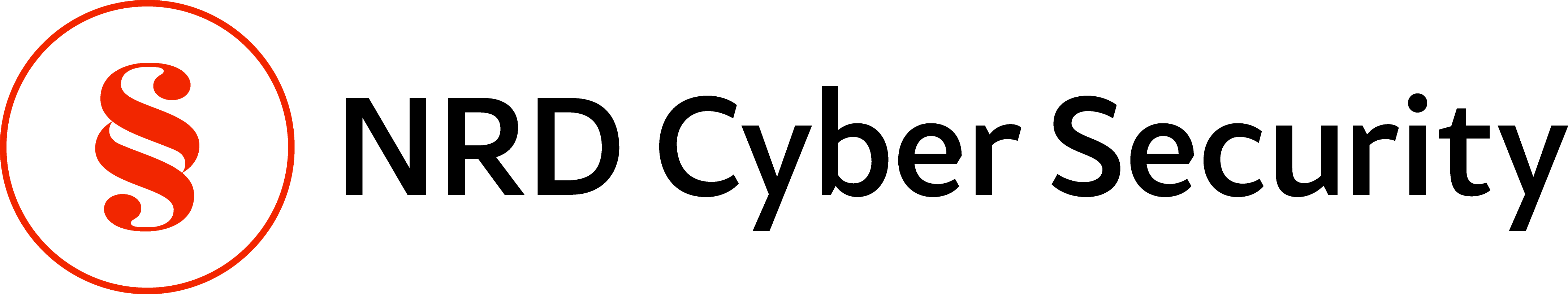 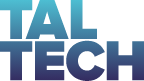 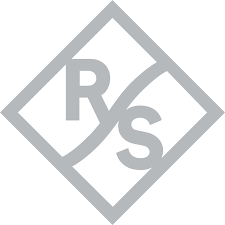 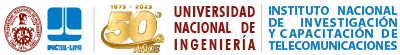 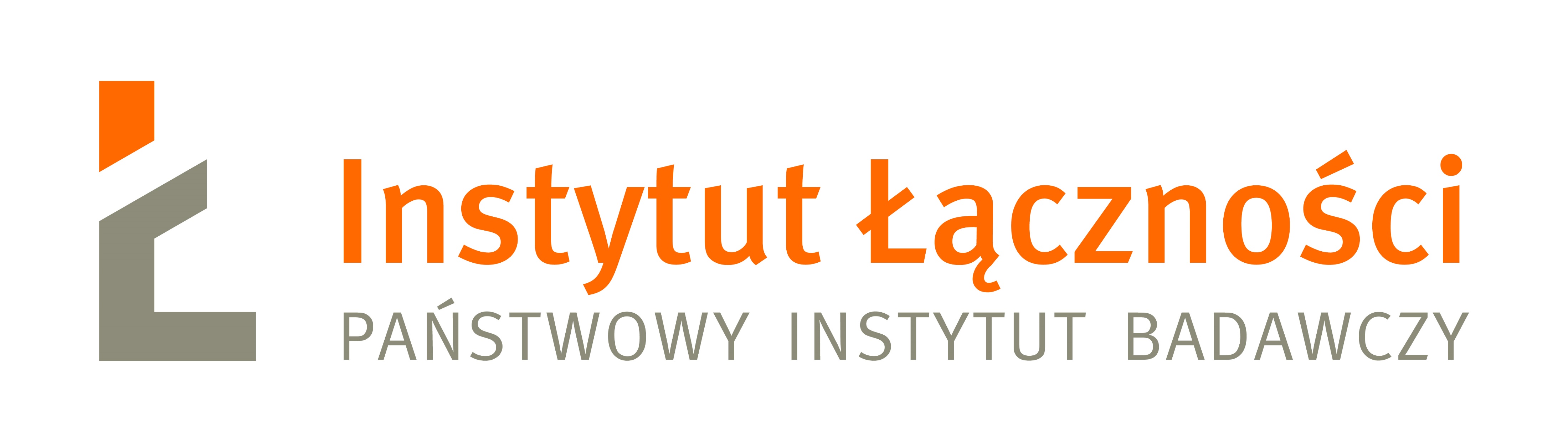 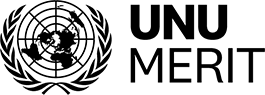 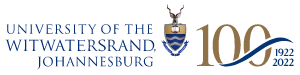 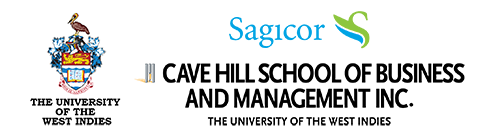 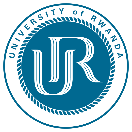 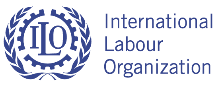 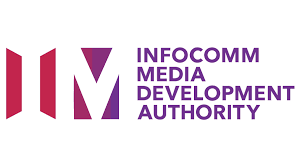 and more…
academy.itu.int
ITU Academy Training Centres
Worldwide network of internationally-recognized institutions offering high-quality training to ICT professionals across the globe, with a focus on the needs of developing countries
14  centres worldwide
6  priority areas
Policy and regulation

Network infrastructure
 
Spectrum management
Cybersecurity

Digital inclusion
 
Digital services
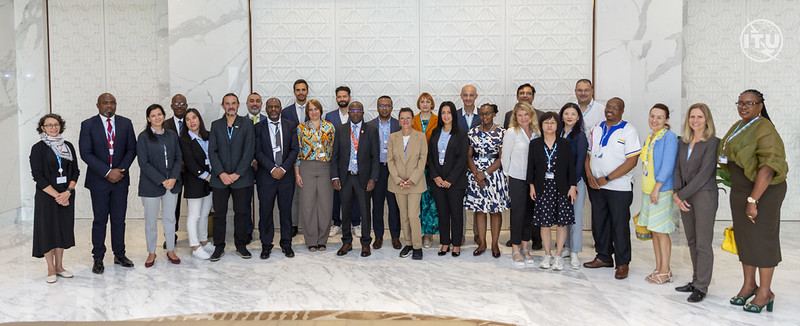 academy.itu.int
Our training catalogue
Wide-ranging training catalogue
Over 130 courses delivered annually by ITU and its partners on various topics, including:
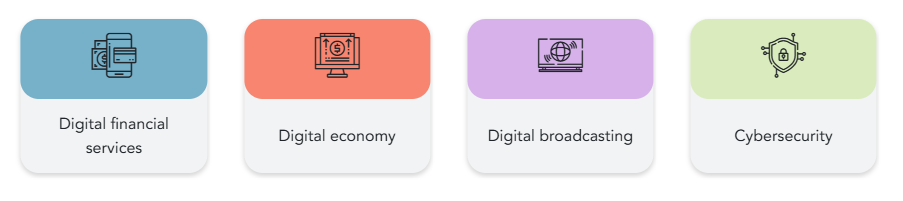 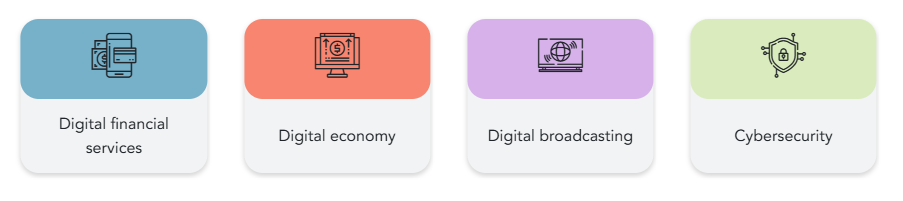 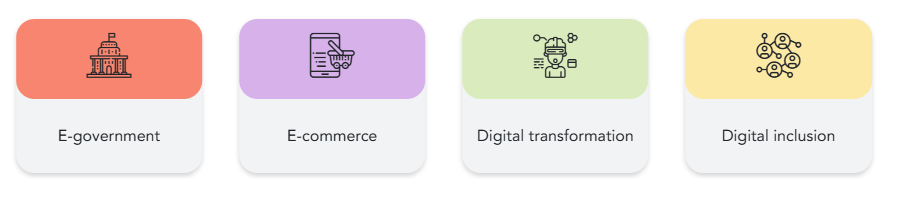 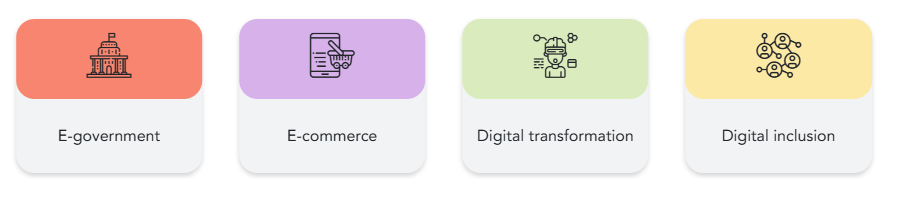 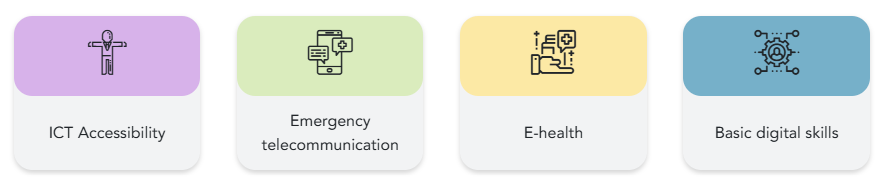 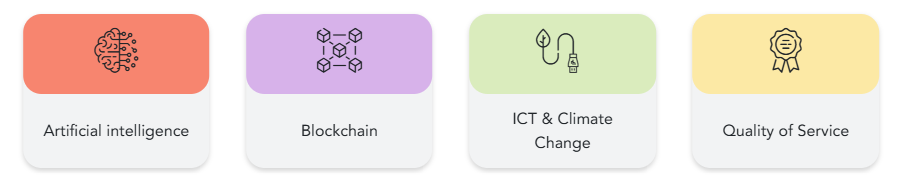 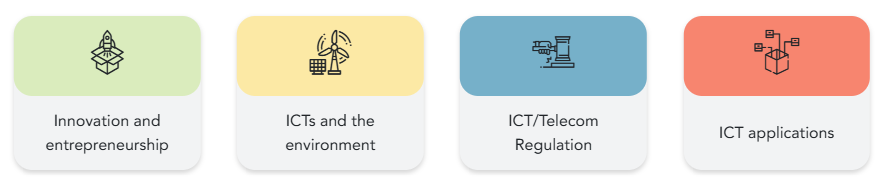 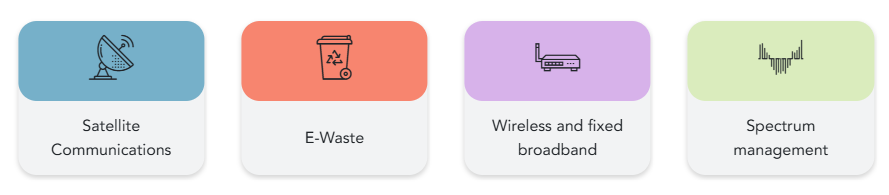 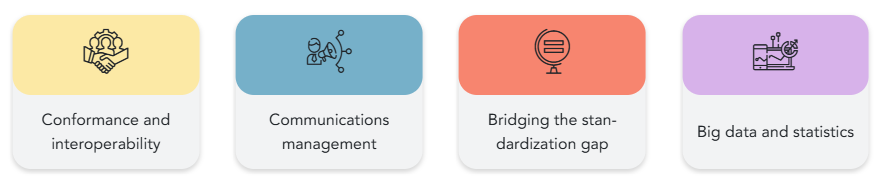 academy.itu.int
Policy & regulation training content
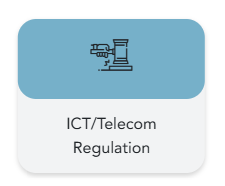 Online self-paced courses:
Introduction to spectrum management
Introduction to quality of service
Introduction to digital regulation
Introduction to universal service financing 
Introduction to broadband mapping 
Global satellite regulation essentials: key principles, institutional landscape and the role of ITU
Selected examples
Policy & regulation training content
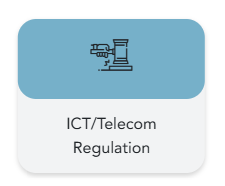 Instructor-led courses, delivered by ITU:
Digital transformation regulation
Business planning for ICT infrastructure development

Instructor-led courses, delivered by ITU Academy Training Centres:
Disruptive technologies and governance in the digital era
e-Governance legal framework
ICT policy planning for good governance
Trends in communications sector reform and regulation for the digital economy
Governance of artificial intelligence
Public Policy Analysis for Digital Transformation
Economics of innovation applied to the digital sector
Selected examples
Our quality standards
Our tried and tested standardized process to ensure training quality
Pre-training assessment
Formative and summative assessments
Course evaluation
Certification
Post-training impact evaluation
Quality check of content by ITU expert and of instructional design by ITU Academy team
6
2
After the course
Before the course
During the course
4
5
3
1
academy.itu.int